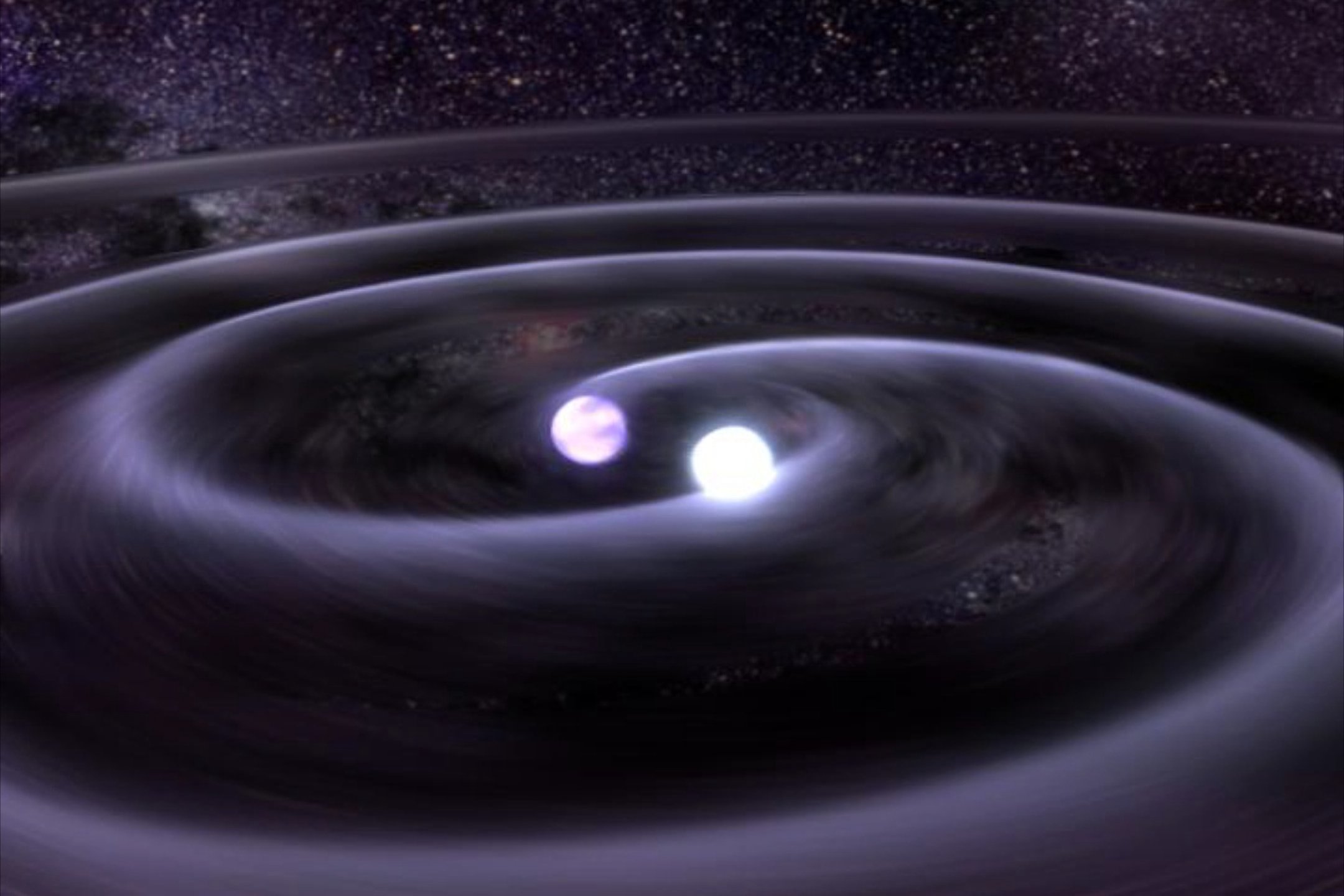 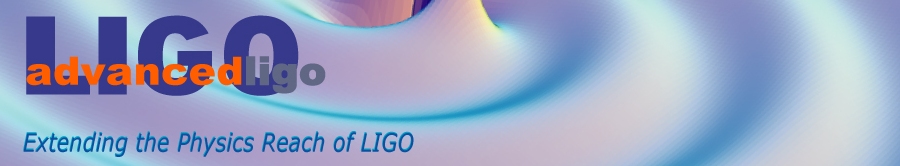 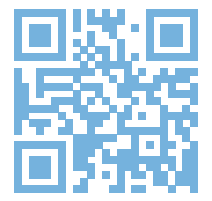 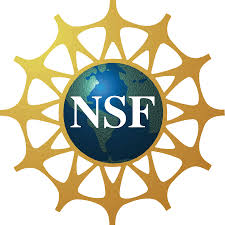 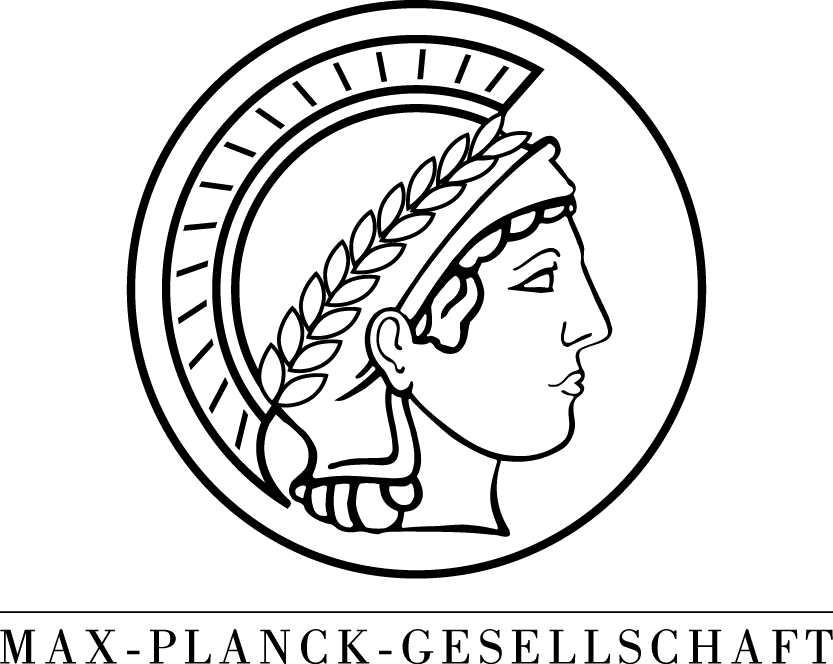 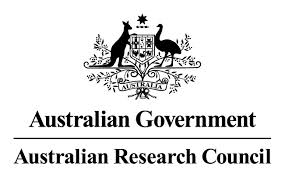 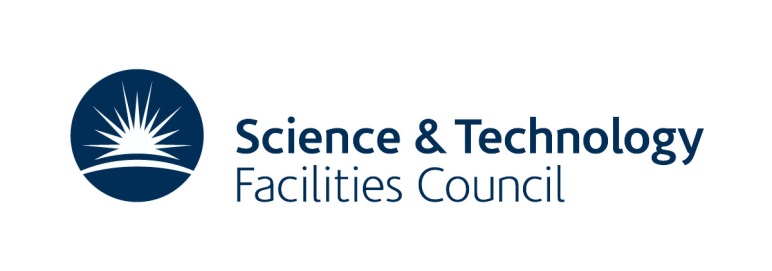 Suspension fiber
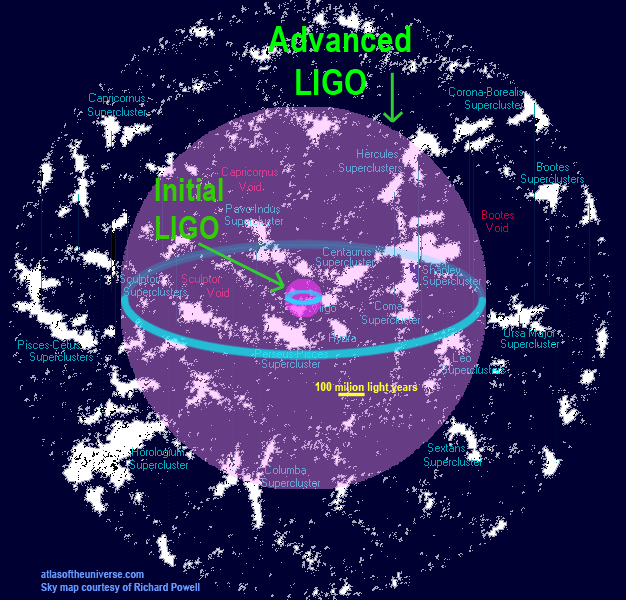 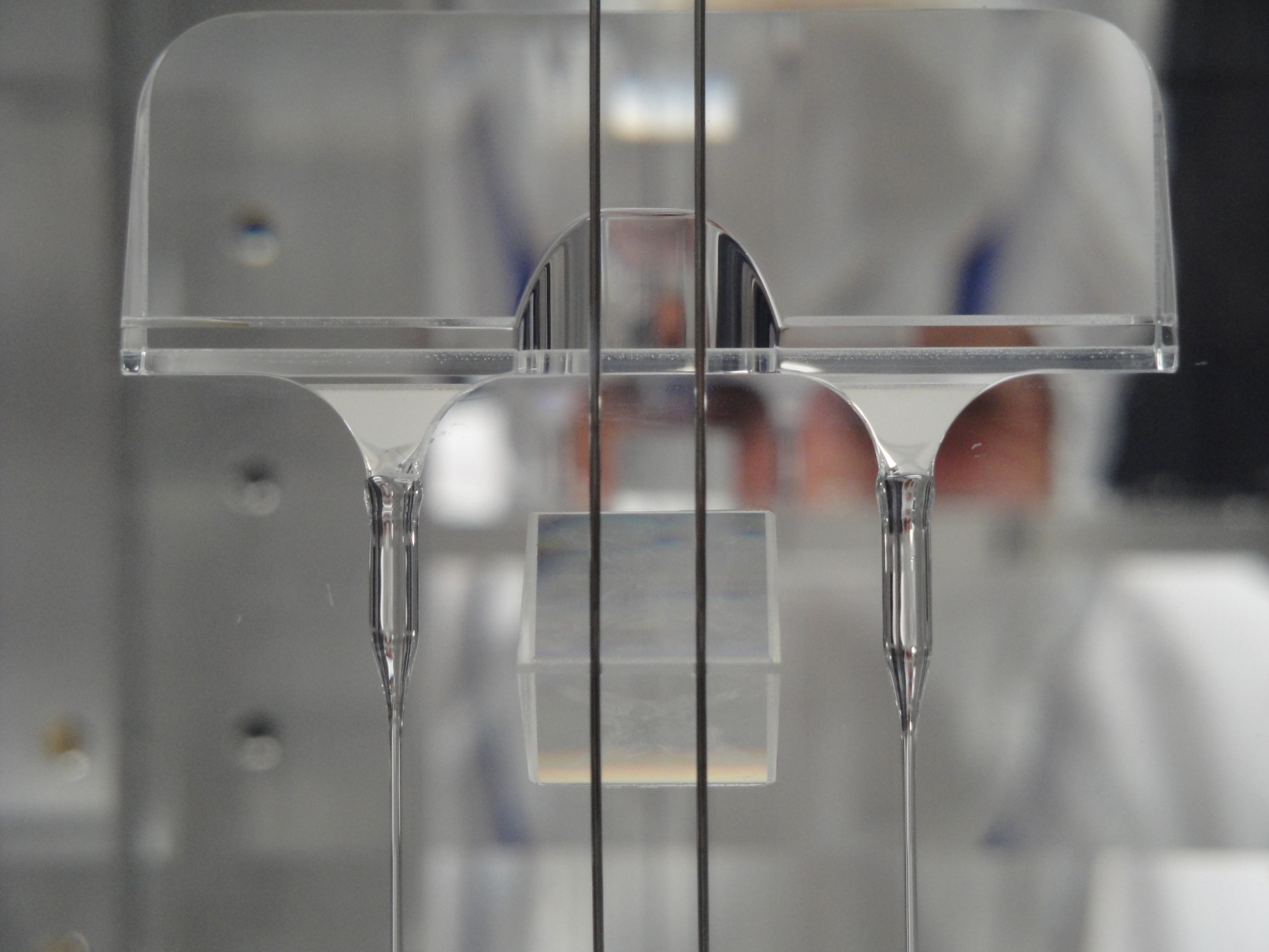 Seismic isolation table
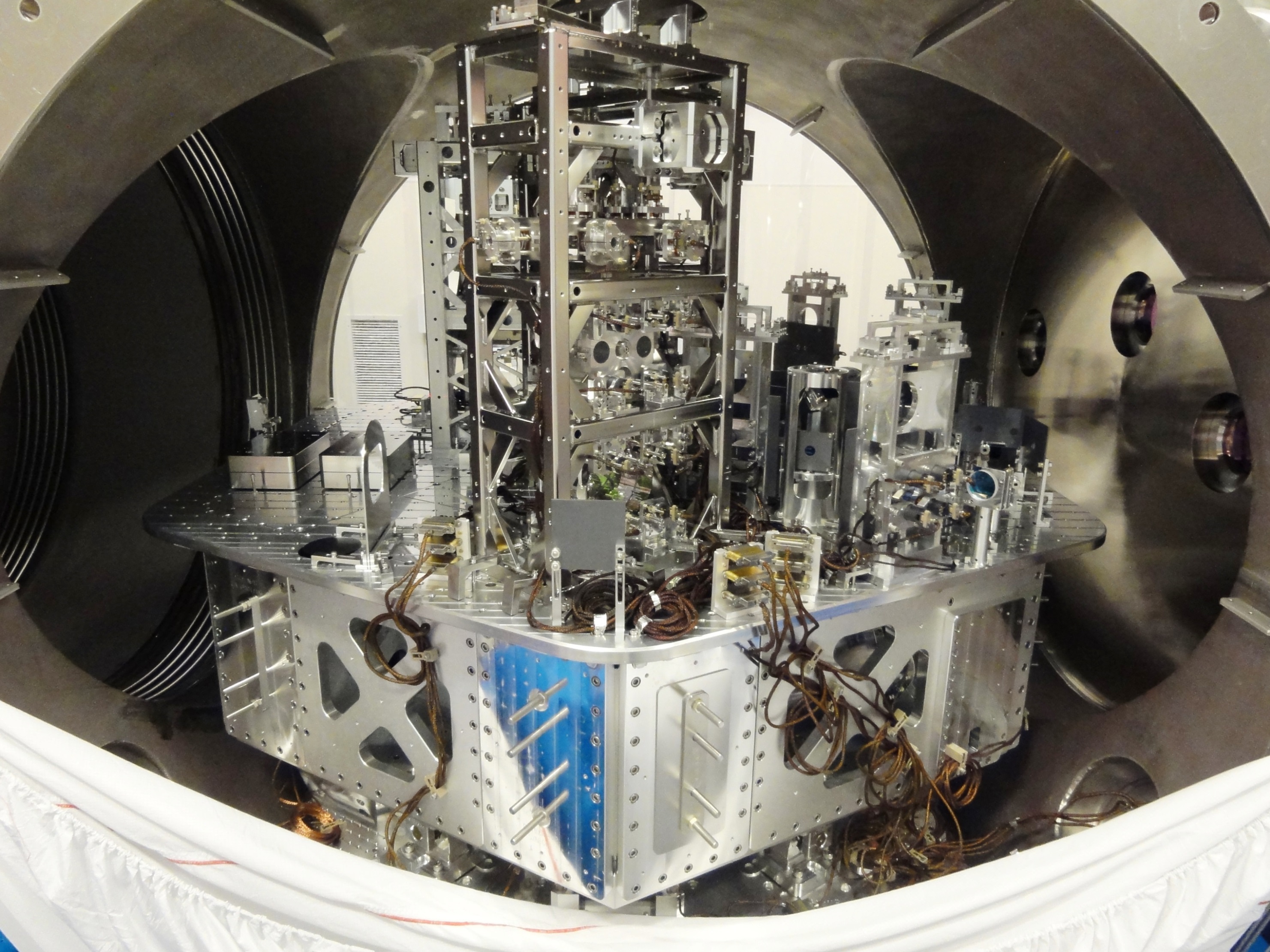 1
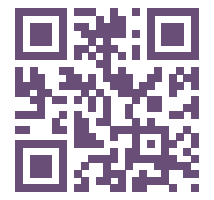 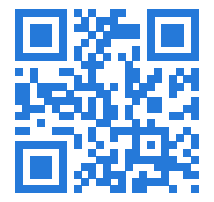 200W laser
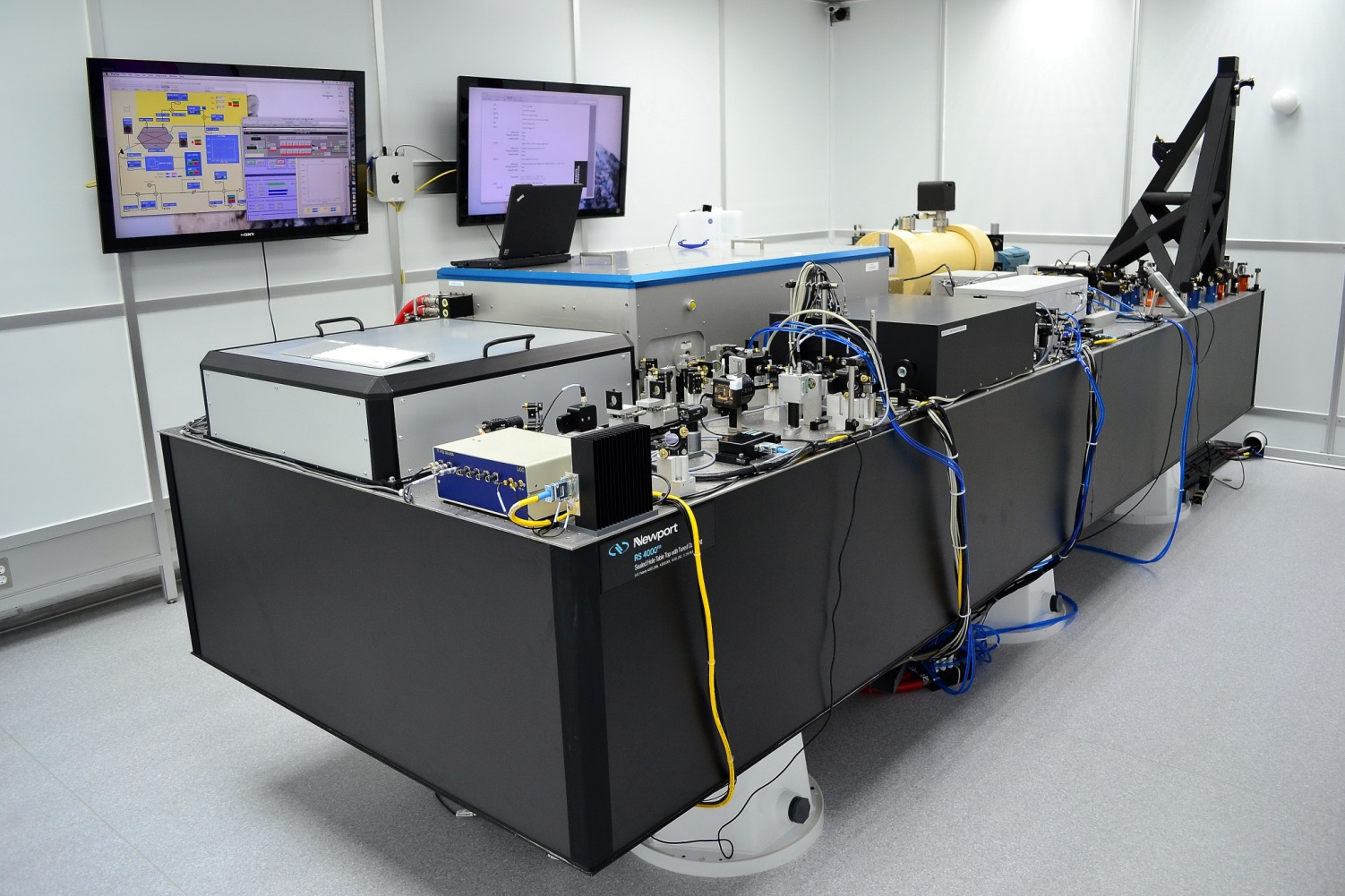 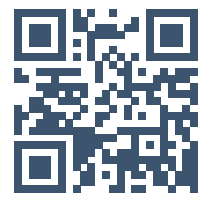 Vacuum chamber
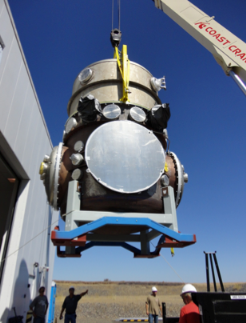 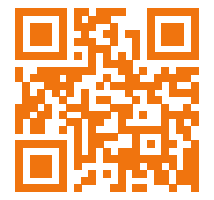 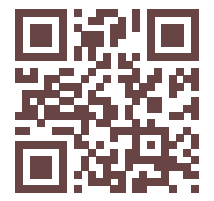 Open the era of gravitational-wave astronomy through the direct detection of gravitational waves
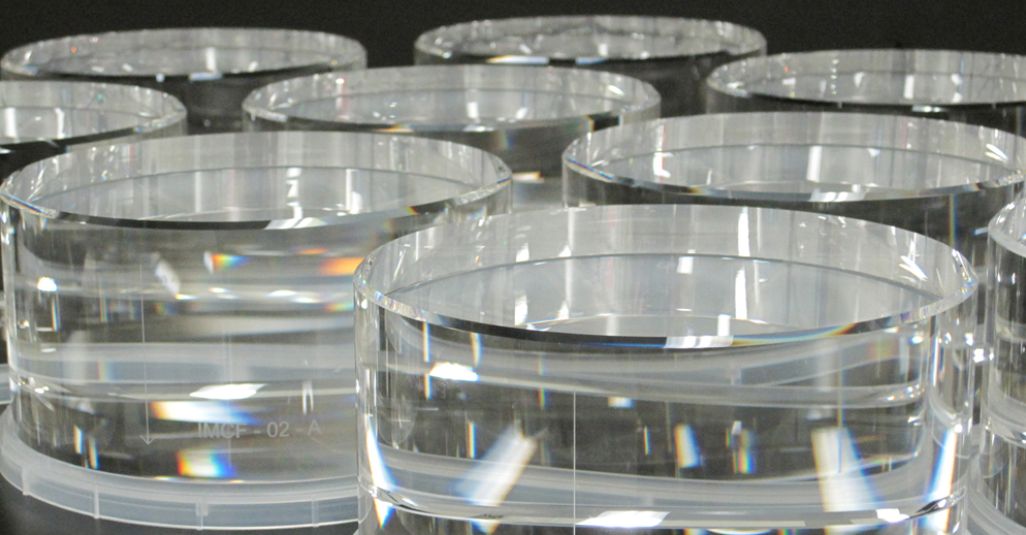 LIGO optics
Suspended optics
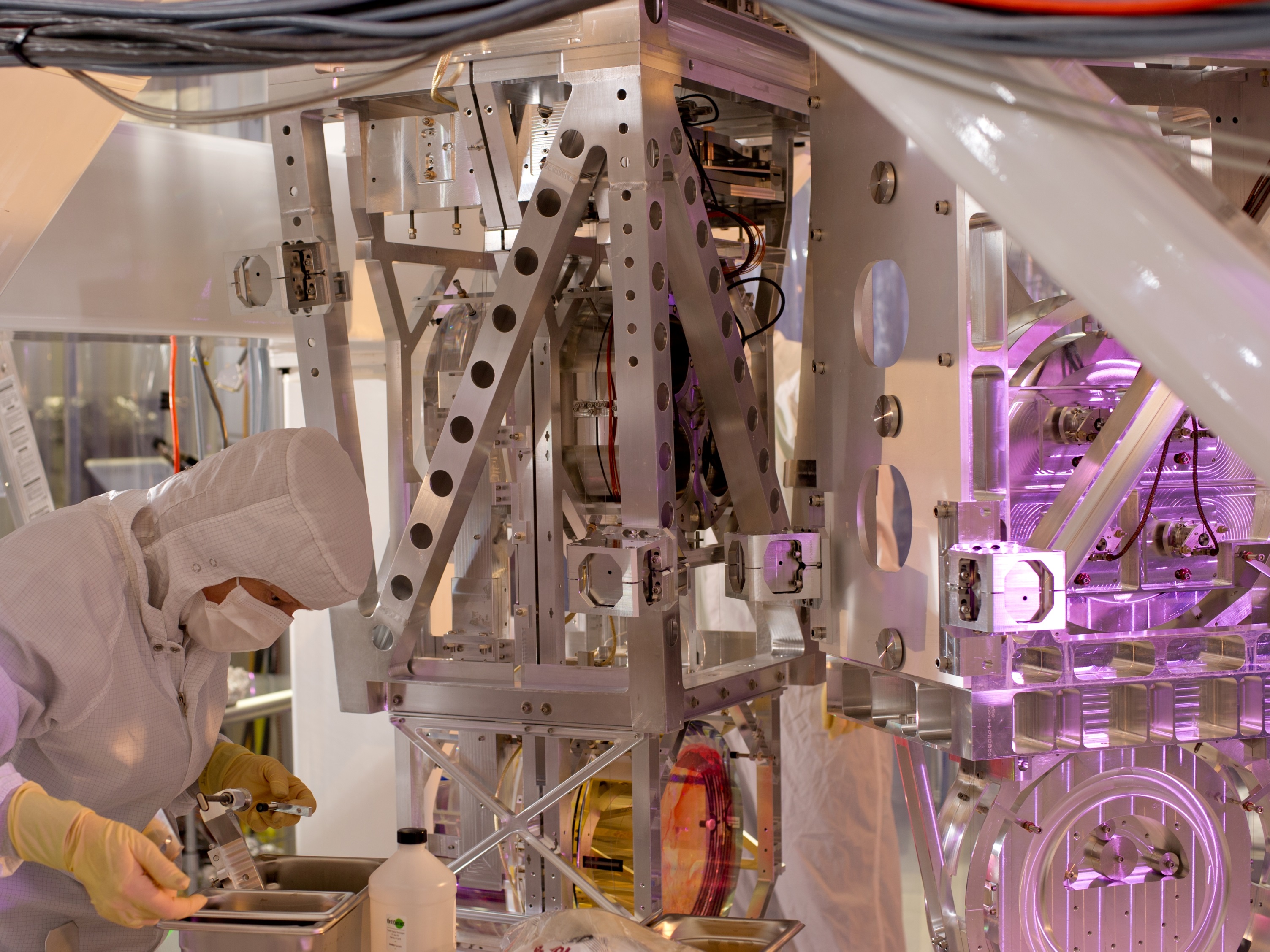 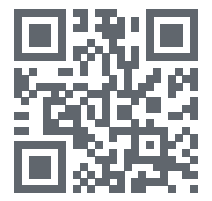 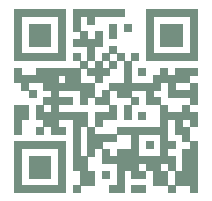 Interferometer control
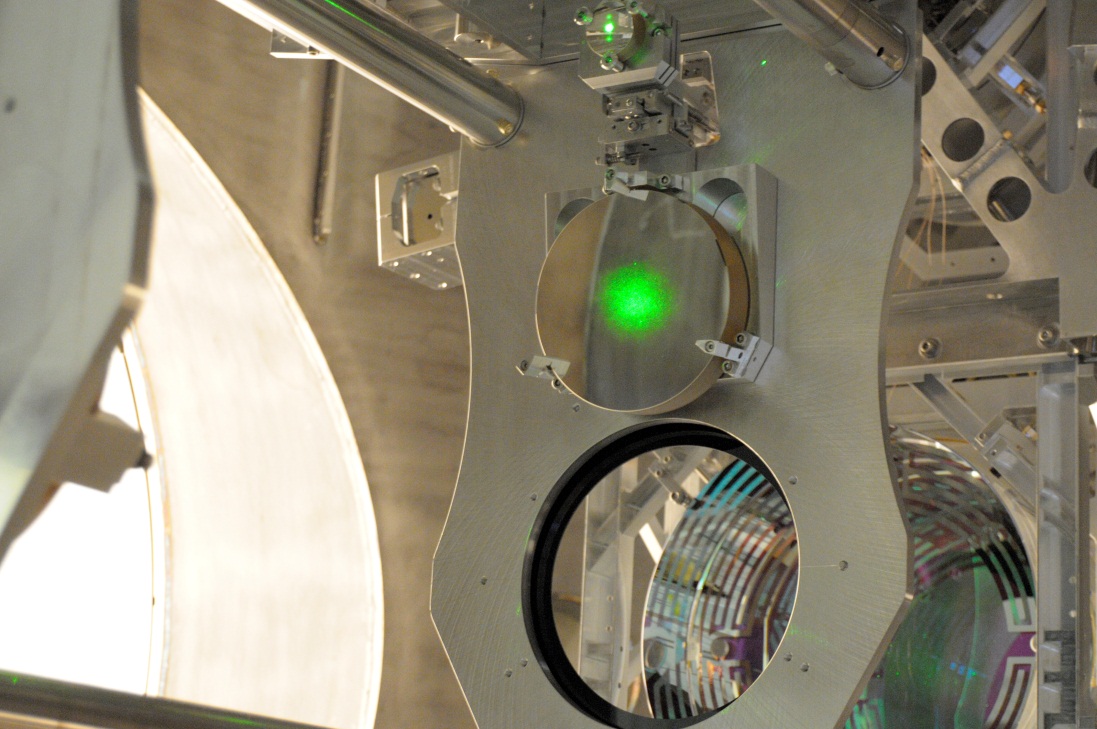 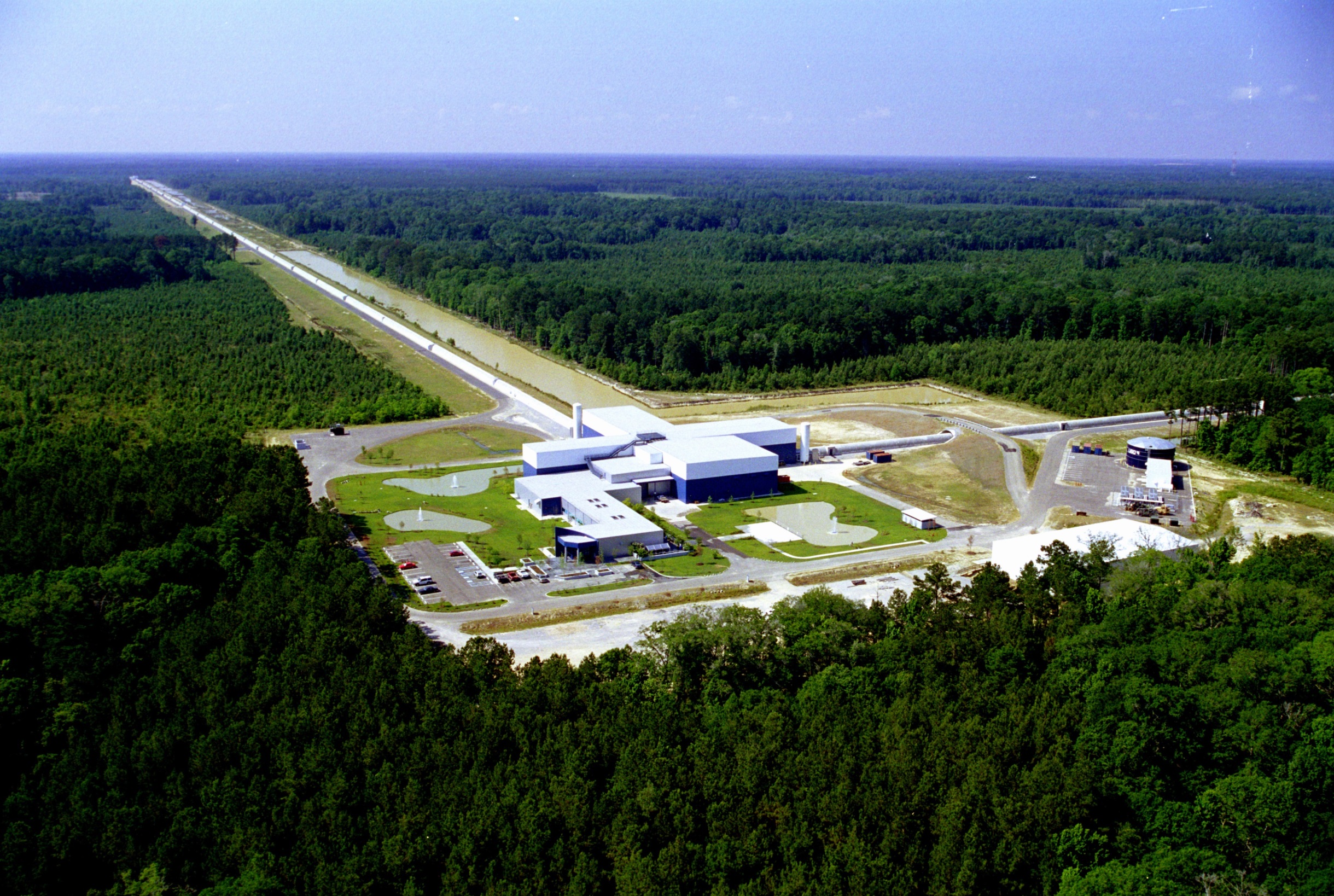 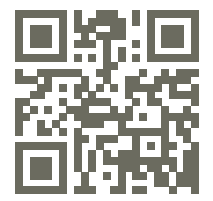 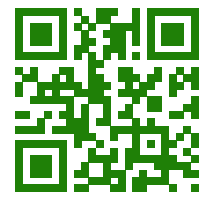 Credits: LIGO Laboratory, LIGO Scientific Collaboration, Caltech, MIT, AEI-Max Planck/LZH, ANU, Columbia University, Stanford University, University of Florida, University of Glasgow, NASA, NSF